Les Vasodilatateurs
Dr TAKDEMT
Les dérives nitrées
Mécanisme d’action
Mécanisme d’action lié au radical monoxyde d’azote (NO) qui, par l’intermédiaire d’enzymes, libère la GMPc, diminue la concentration intracellulaire du calcium et provoque une relaxation des muscles lisses des vaisseaux sanguins.
 Dilation des artères coronaires permet une meilleure oxygénation du cœur. 
La dilatation est préférentiellement veineuse(diminution des volumes télédiastoliques et de la précharge ventriculaire)
Contractilité
FE -60-80%
Réseau capacitif
Réseau résistif
Vasodilatation artérielle
 
Baisse des résistances
Augmentation de 
la capacité des veines
 
effet réservoir
Réseau Artériel

Post charge
Réseau veineux

Pré charge
Mécanisme d’action
Biodisponibilité orale très mauvaise (10 à 20%) à cause du passage hépatique.
les voies sublinguales et transdermiques qui évitent ce passage et sont donc les voies de choix pour obtenir un effet rapide. 
Les dérivés nitrés sont éliminés par le rein.
Indications
Angine de poitrine : Les dérivés nitrés sont un traitement symptomatique de la crise d’angor. Le traitement sublingual soulage la douleur dans les 3 min suivant l’administration. La prise sublinguale répétée n’est pas conseillée. Il faut appeler le SAMU en cas de persistance de la douleur.
Indications
Insuffisance cardiaque aiguë congestive (OAP cardiogénique) : 
Baisse de la précharge par accumulation du sang dans les veines. Cet effet est comparable à l’hypovolémie provoquée par la saignée (traitement historique de l’OAP). 
Leur action est plus rapide que les diurétiques. Ils sont le traitement de premier choix dans l’insuffisance cardiaque aigue.
Indications
Syndrome coronarien aigu sans sus‐décalage du segment ST: Les dérivés nitrés sont indiqués mais sans effet sur la mortalité.
 
NB : Au cours des SCA avec sus décalage du segment ST : La prescription est limitée au cas d’une insuffisance cardiaque aigue ou d’une HTA sévère associées.
Effets indésirables
Les dérivés nitrés produisent souvent une dilatation artériolaire des méninges, de la face et du cou. Ceci explique les flushs du visage et les céphalées. 

Des doses plus élevées provoquent une hypotension artérielle systémique, avec tachycardie réflexe, pâleur, fatigue et malaise. 

Cyanose en cas de méthémoglobinémie. Arrêter le traitement et traiter par le Bleu de méthylène 1-2 mg/kg IV.
Contre-indications
États de choc, hypotension artérielle (PAS inférieure à 90mmhg),
 
Cardiomyopathie obstructive, 

SCA avec sus décalage du segment ST de siège inférieur à la phase aiguë avec extension au ventricule droit, 

 Hypertension intracrânienne,
Contre-indications
Les états d’adiastolie aigue : 
Obstacle à l’éjection du VD : Embolie pulmonaire massive
Comparaissions externe : 
Tamponnade péricardique
Pneumothorax compressif
Anomalie de la contractilité
Infarctus du VD
Cardiomyopathie restrictive
Contre-indications
Les vasodilatateurs de la famille des dérivés de la trinitrine ne doivent pas être associés à ceux utilisés dans les troubles de l'érection (CIALIS, LEVITRA, VIAGRA et ses génériques) : risque de baisse de tension artérielle parfois fatale. 

Déconseillés durant la grossesse et l'allaitement.
Surdosage
En cas de surdosage, les dérivés nitrés peuvent entraîner une méthémoglobinémie et une hypotension sévère, justifiant une prise en charge en milieu spécialisé.
Quelques Molécules
Isosorbide dinitrate (ex : RISORDAN®) : sublingual, comprimes, injectable.
TRINITRINE (ex: NATISPRAY®): spray, injectable.
Trinitrate De Glycérol : spray, injectable.
Molsidomine (ex : CORVASAL®) : comprimes.
Les inhibiteurs de l’enzyme de conversion
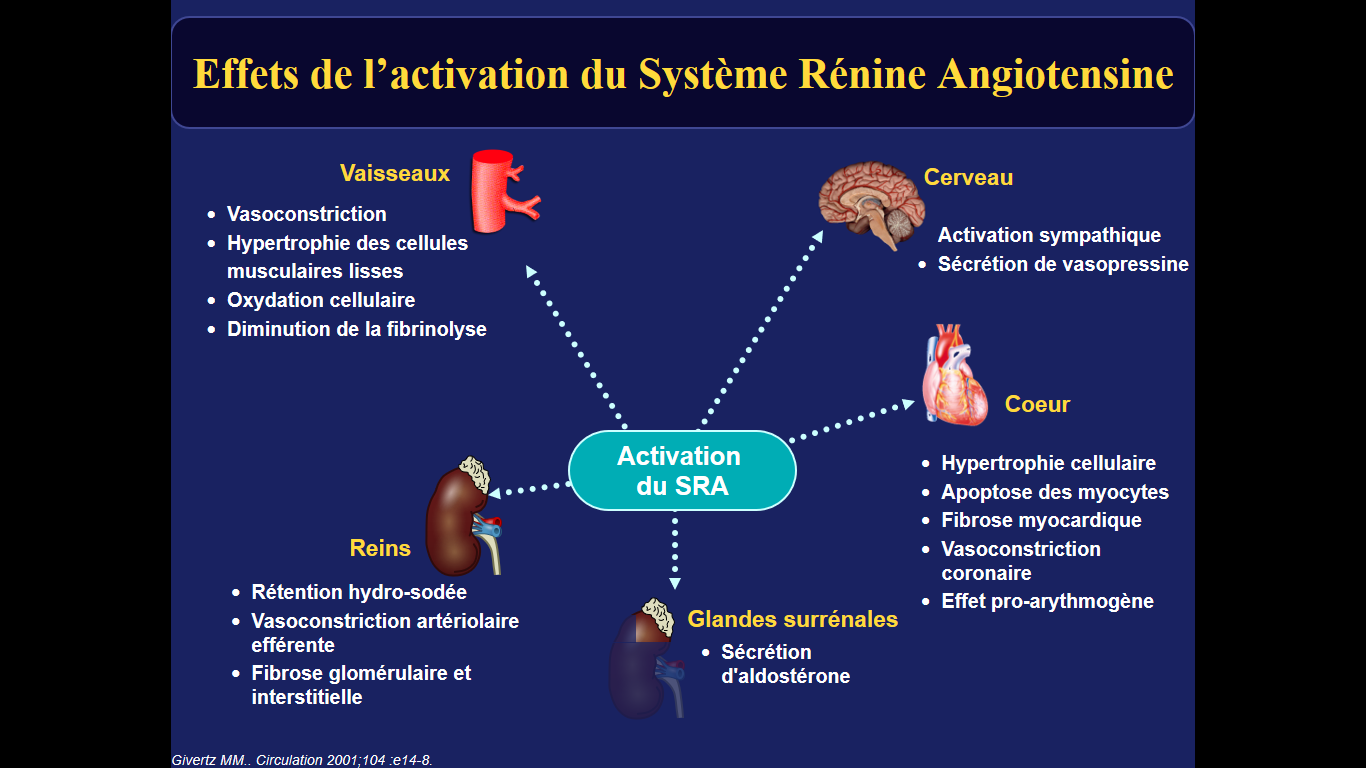 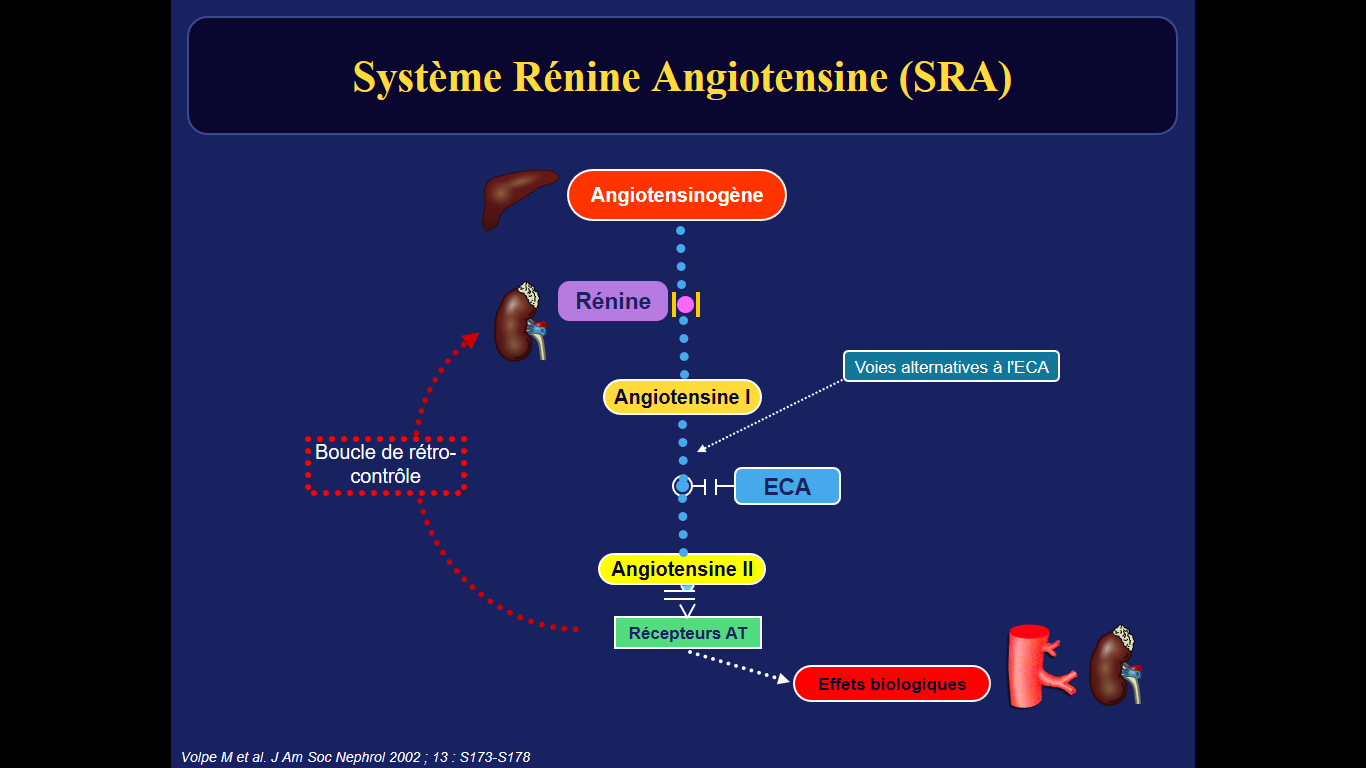 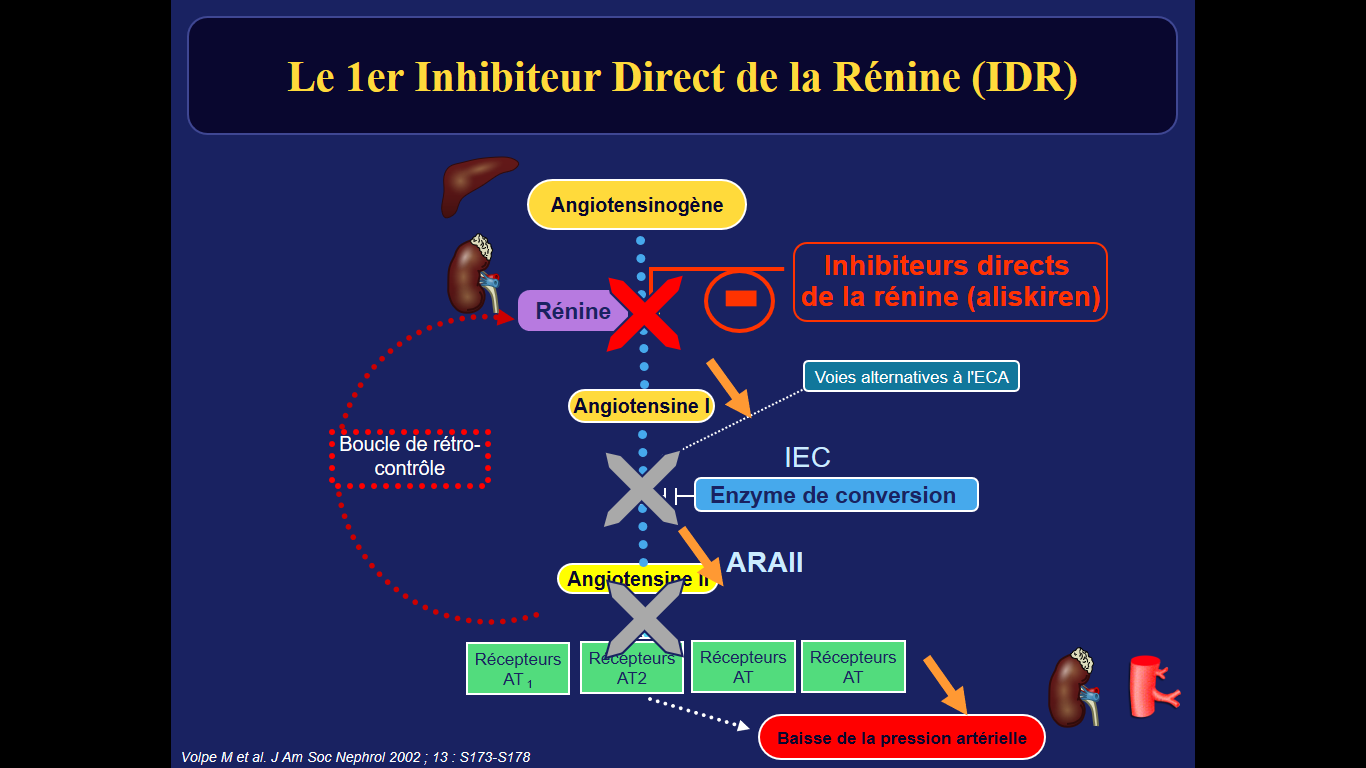 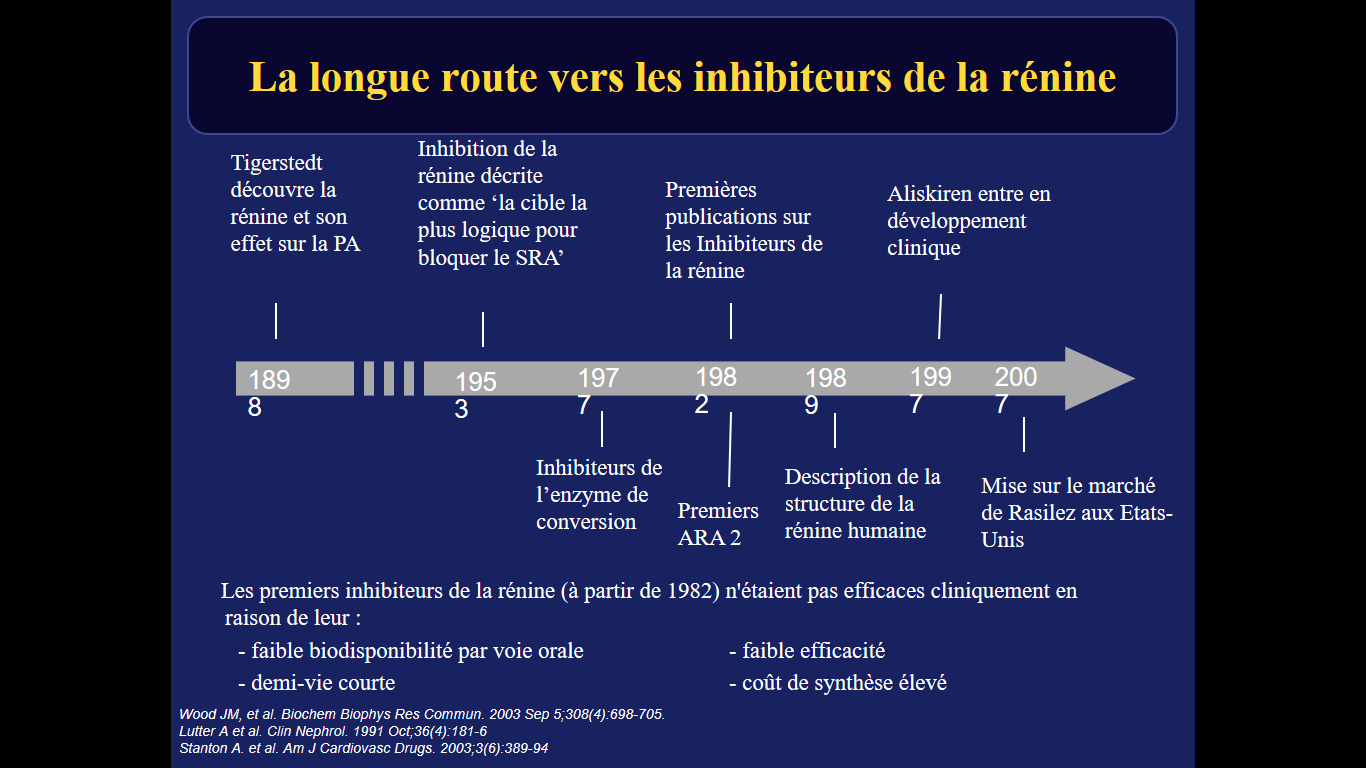 Classification pharmacocinétique
Selon la demi vie:
Demi vie courte( captopril)
Demi vie longue >12h
Elimination:
Rénale: La majorité
Hépatique: Trandolapril
Prodrogue:
La majorité est administrée sous forme de prodrogue activée par le foie (meilleure biodisponibilité)
Le Captopril est administré sous forme active
Affinité tissulaire:
Le Quinalapril a la meilleur affinité tissulaire
Pharmacodynamique des IEC
Les effets hormonaux:
Effet sur le système RAA: accumulation plasmatique de rénine et d’angiotensine I, baisse de l’aldostérone, 
Effet sur le système des kallicréines-kinines et sur le système des prostaglandines: inhibe la dégradation des bradykinines (vasodilatation, augmentation des prostaglandines, diminution de l’HVG, Toux),
Effet sur les catécholamines circulantes: baisse,
Pharmacodynamique des IEC
Les cardiovasculaires:
Baisse de la PAS et de la PAD
Chez l’insuffisant cardiaque: vasodilatation artérielle et veineuse, chute de la PA peu importante, augmentation du VES, baisse des pressions capillaires pulmonaires,
Pas de tachycardie reflexe
Effet pléiotropes: stabilisation des plaques, restauration de la fonction endothéliale(bradykinine, NO), anti oxydant et anti thrombotique,
Pharmacodynamique des IEC
Les effets rénaux:
Augmentent le débit rénal sans modifier la filtration glomérulaire (chute du tonus vasculaire)  
Augmentent la diurèse,
Principales molécules
Captopril
Ramipril
Quinalapril
Enalapril
Perindopril
Existent en associations fixes avec des diurétiques.
Indications
HTA:
Surtout à rénine élevée (HTA essentielle du sujet jeune).
Moins efficace chez les HTA à rénine basse ( Noire, et agé)
I Cardiaque congestive
Prevention cardiovasculaire primaire ou secondaire
Post infarctus avec dysfonction VG
Néphropathie diabétique
Valvulopathies en HTAP
HTAP
Les contres indications
Allergie connue
Grossesse, allaitement
Sténose bilatérale des artères rénales, ou unilatérale sur rein unique,
I rénale sévère (petite doses si modérée)
Hyperkaliémie sup à 5,5meq/l
Effets secondaires
Rénales: 
IR fonctionnelle au début, réversible, par diminution de la filtration glomérulaire.
Surtout sténoses des artères rénales (bilatérales ou sur rein unique).
Hypotension artérielle:
Dés la première dose, surtout chez les patients a activité rénine élevée.
Commencer par de petites doses, interrompre les diurétiques.
Hyperkaliémie: 
surtout en cas d’association à un autre hyperkaliémiant.
La toux:
Sèche, effet secondaire le plus fréquent imposant l’arrêt du traitement.
Effets secondaires
Œdème angiotonique : 
Rare mais grave
Effet tératogène: 
2e et 3e trimestre: Oligoamnios, RCIU, MIU, anurie néonatale
Eruption cutanée, neutropénies, syndromes néphrotiques
Interactions médicamenteuses
Diurétiques épargneurs de potassium: risque d’Hyper K, non contre indiquée, précautions à l’usage
AINS: diminuent l’effet des IEC, risque d’I rénale aigue
Neuroleptique et antidépresseurs tricycliques: risque d’Hypo TA
Sulfamides hypoglycémiants et insulines: rares cas d’hypoglycémie
Lithium: augmentation de la Lithémie
Surveillance du traitement
Cliniques: TA diurèse
Biologique: K+, creatinine (si augmentation sup à 20-30% 15j après le début du traitement, il faut le suspendre)
Les antagonistes des récepteurs de l’angiotensine II
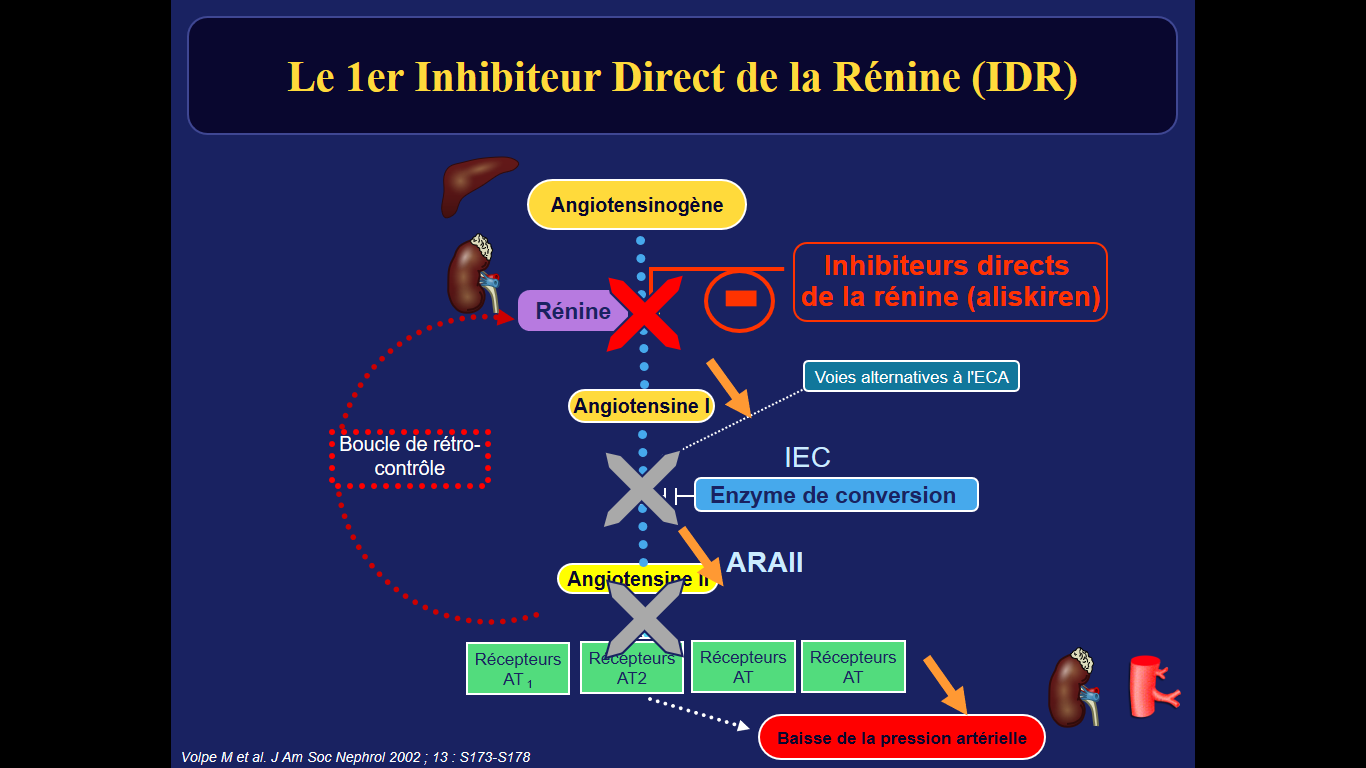 Pharmacodynamique des ARA II
Les effets hormonaux:
Perte de l’effet d’augmentation des bradykinines
Elévation du taux d’angiotensine II
Elévation de la rénine par élimination de l’effet rétroactif de l’ATII
Principales molécules
Losartan
Valsartan
Irbesartan
Candesartan
Existent en association fixes avec des diurétique et des inhibiteurs calciques
Indications
HTA:
Surtout en cas d’intolérance aux IEC
I Cardiaque congestive
Post infarctus avec dysfonction VG
Néphropathie diabétique
Les contres indications
Allergie connue
Grossesse, allaitement
Sténose bilatérale des artères rénales, ou unilatérale sur rein unique,
I rénale sévère (petite doses si modérée)
Hyperkaliémie sup à 5,5meq/l